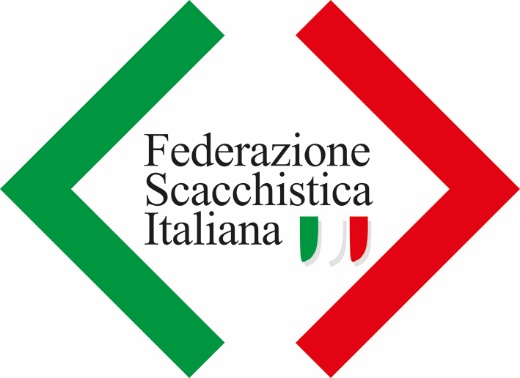 Sintesi di un anno di attività federale

(2021)
Gestione delle attività sportive
La Federazione Scacchistica Italiana ha mantenuto attivo e dinamico il sistema delle competizioni sportive: 
sono stati svolti 546 tornei a variazione elo standard con 15.374 partecipanti.
ha organizzato direttamente le finali CIGU18 a Salsomaggiore Terme assicurando sicurezza e dando una qualità dei servizi che diventerà benchmarking per i futuri organizzatori.
c)ha assicurato lo svolgimento dei CIS a Squadre e dei CIA
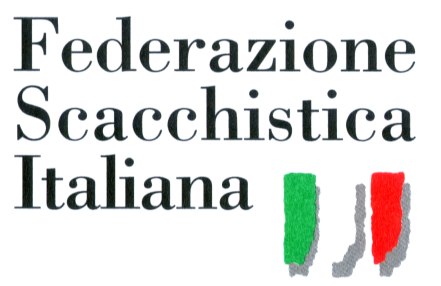 Successi sportivi
Vincitori della Mitropa Cup assoluta e della Mitropa Cup femminile

La Nazionale femminile si è piazzata 9 ai campionati europei a squadre

L’Italia in un solo anno ha scalato la graduatoria mondiale passando dal 35° al 24° posto.
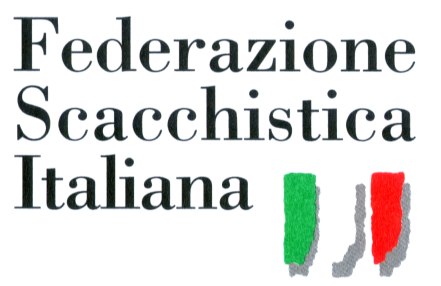 Sostegno al sistema sportivo
Oltre 154.000,00 euro di agevolazioni al sistema sportivo (ASD, tesserati)

Prosecuzione nel 2022 delle agevolazioni alle ASD con la forma innovativa di corresponsione diretta delle indennità arbitrali e dei costi di viaggio.
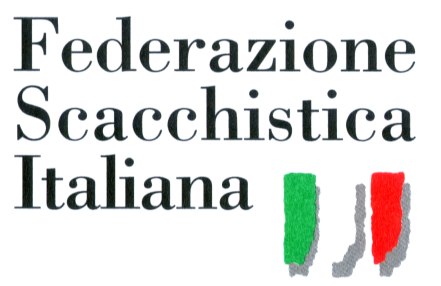 Realizzazione del Programma quadriennale
Importante attività di comunicazione esterna (stampa, tv, social, Scacchitalia)
Attività finanziate da istituzioni pubbliche e private (Scuola dello Sport, Dipartimento dello Sport, LDT, Campo Marzio, Qlash)
Rinnovamento della Direzione Agonistica e del suo funzionamento (Club Italia e JCI)
Costituzione della Scuola Federale con dotazione di mezzi (sito, piattaforma moodle, piattaforma zoom) e svolgimento di corsi.
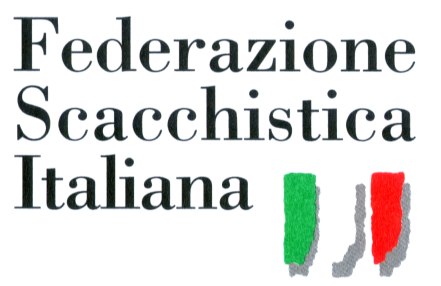 Realizzazione del Programma quadriennale
Rifacimento e o aggiornamento di numerosi regolamenti
Rinegoziazione del contratto con la piattaforma on line e svincolo da clausole «vessatorie»
Nuova forma di collaborazione e rifacimento di una piattaforma idonea per attività e-chess
Avviamento graduale del settore e-chess
Rinnovamento dell’organizzazione federale
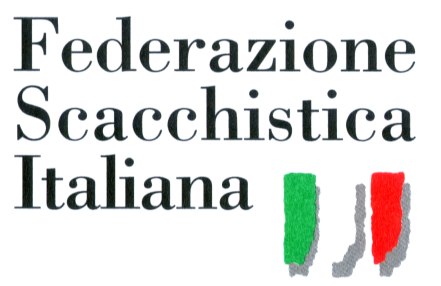